Criminal and HousingExpungements in Minnesota
Meghan Scully and Paul Ziezulewicz
Staff Attorneys, SMRLS
April 15, 2016
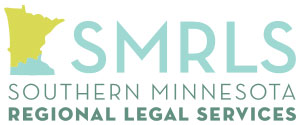 Today’s Agenda
Who We Are
Why Expungement Matters to TBI professionals
Criminal Expungement 
Eviction Expungement
Who we Are – Justice Matters
Southern Minnesota Regional Legal Services (SMRLS) provides, free, high quality legal help to low-income people in critical civil matters. 
SMRLS lawyers and paralegals are full-time, paid employees who specialize in problems that affect-low income people.
Our work focuses on helping individuals and families secure and protect their basic needs, maintaining freedom from hunger, homelessness, sickness and abuse. 
We represent clients before courts and federal, state, and local administrative agencies. 
Justice Matters
Who we Are – By The Numbers
Founded in 1909, SMRLS is the oldest legal aid provider in the state.
Serving residents in 33 counties
9 Offices
St. Paul (2), Shakopee, Albert Lea, Mankato, Moorhead, Rochester, Winona, Worthington
9,029 cases closed in 2015
Who we Are – Types of Cases
Family
Government Benefits
Housing
Seniors
Education
Immigration
Farm Workers
Other issues
Consumer Problems
How to Get Help
Client Hotline
1-888-575-2954 or 651-222-4731
Monday – Friday
9:00 a.m. – 11:45 a.m.
1:00 p.m. – 3:00 p.m.
Why Expungement Matters
Studies suggest a disproportionate number of those with TBI are among the criminal justice population
There may be causal link between TBI and criminal behavior, and convictions for violence in particular1
25-87% of inmates report having experienced a head injury or TBI, as compared to 8.5% in the general population2
1. See, e.g., Schofield, Peter W., et al, Does Traumatic Brain Injury Lead to Criminality? A Whole-Population Retrospective Cohort Study Using Linked Data (July 14, 2015), available at http://www.ncbi.nlm.nih.gov/pmc/articles/PMC4501545.
2.Traumatic Brain Injury in Prisons and Jails: An Unrecognized Problem, Centers for Disease Control, at 1, available at http://www.cdc.gov/traumaticbraininjury/pdf/Prisoner_TBI_Prof-a.pdf
Why Expungement Matters
A disproportionate number of those with TBI suffer from homelessness
In 2012, 34% of Minnesota’s homeless adults had a history suggestive of TBI.
The rate of TBI was highest among homeless adults residing in unsheltered settings (44%) and battered women’s shelters (45%).
Brain Injury in the Homeless Community: Where Do We Go From Here, Wilder Research (January, 2016), available at https://www.braininjurymn.org/org-pdf/education/MNBrainInjury_RoundTable_Summary_1-16.pdf.
Why Expungement Matters
Generally, those suffering from TBI are more likely to have trouble with housing and criminal activity

Ensuring those with TBI have assistance in improving their criminal and rental histories will contribute to stability.
Criminal expungements
Meghan Scully, Staff Attorney, SMRLS
What do we mean when we talk about “criminal Records?”
Records are created at nearly every interaction with the justice system
Arrest, corrections, courts, probation
Many agencies maintain the records
Bureau of Criminal Apprehension (BCA), courts, police, sheriff, city attorney, county attorney, diversion programs, probation, corrections, Department of Human Services (DHS), Department of Health, FBI
Private data companies collect records and sell background checks
Access to Records
Easy to obtain because of the Internet.
Minnesota Bureau of Criminal Apprehension offers free online background checks.
Court Records - MNCIS
Private background checks abound! Many offer free services. 
See for example mncriminals.com.
Often contain errors, such as duplicate records or outdated disposition information.
Check BCA and MNCIS records to make sure they are accurate and that no one has used your name for a crime.
Criminal Records in Minnesota
1 in 4 Minnesotans has a criminal record

Minnesota has the 8th highest rate of people under correctional control in the US.
[Speaker Notes: Minnesota has one of the lowest incarceration rates – Sentencing Project]
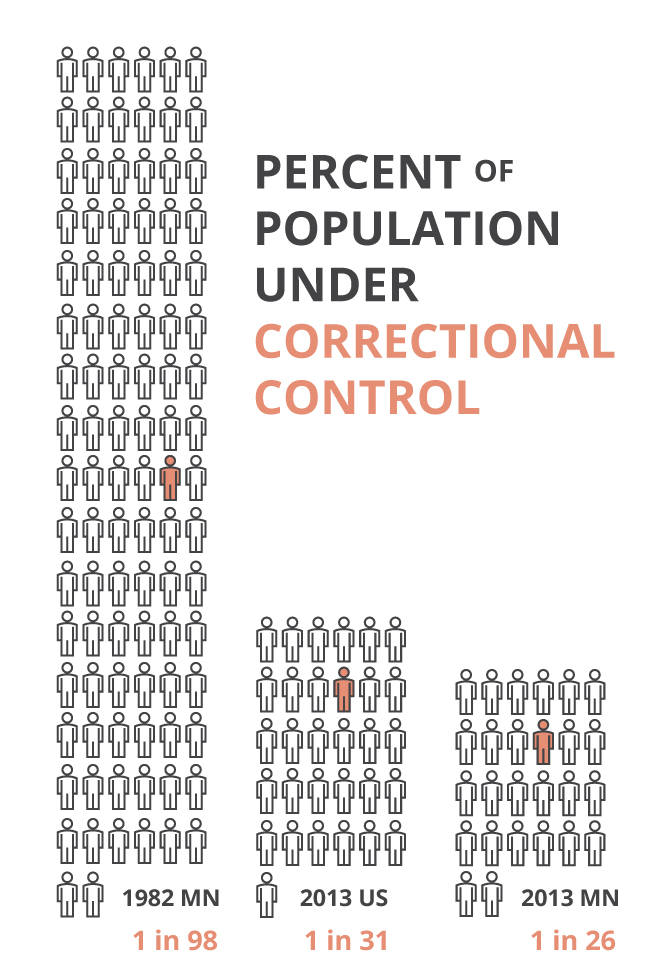 Source: We Are All Criminals created by Emily Baxter – http://www.weareallcriminals.com
Beyond the SentenceCollateral Consequences
Collateral Consequences = legal sanctions and restrictions imposed upon people because of their criminal record
46,000 restrictions imposed on convicted felons at the state and federal levels
Estimated that 60% to 70% of which are employment-related
http://www.abacollateralconsequences.org/
Other Collateral Consequences 
Housing
Education
Jobs requiring licensing or board certification 
Immigration
Voting
Travel
Government Assistance
Beyond the SentenceCollateral Consequences
Source: We Are All Criminals created by Emily Baxter – http://www.weareallcriminals.com
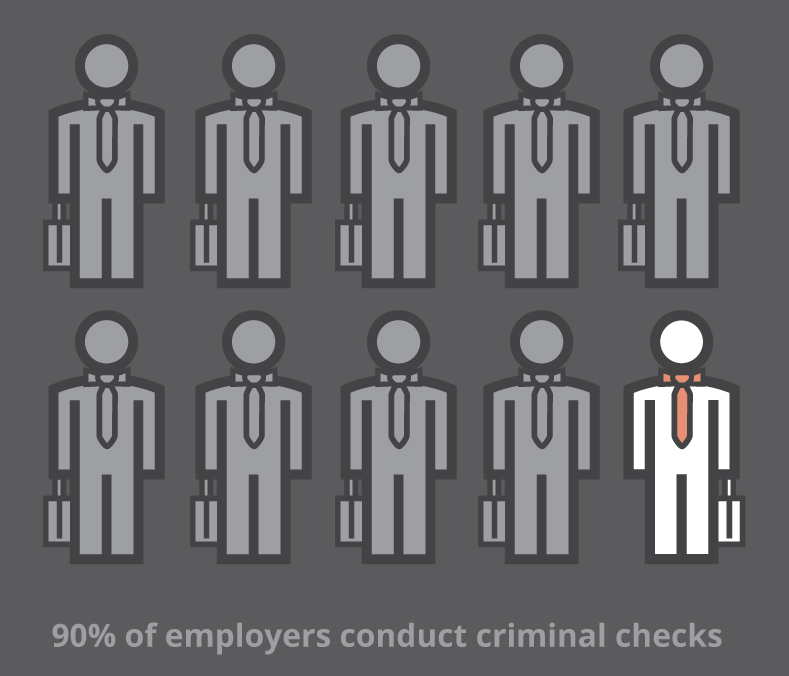 Juvenile Records
Under Minnesota law, some juvenile delinquency records are available to the public. 
16 or 17 year old charged with a felony-level offense
Includes dismissed and reduced charges
Minn. Stat. §260B.163, subd. 1. 
Juveniles certified as adults 
offenders as young as 14 when charged with a felony-level offense 
Minn. Stat. §260B.125.
We Are All Criminals
What about the other 75%?

www.weareallcriminals.com
What is Expungement?
Expungement is the process of going to court to ask a judge to seal a record and prohibit future disclosure of the record. 

Expungement does not mean erasing, eliminating, or destroying the record.
The record can be reopened or disclosed by court order or under statutory authority 
Example: applicants for police jobs or subsequent criminal investigation, prosecution or sentencing, immigration

An effective tool to become self-sufficient
Types of Criminal Records that Can be Expunged
Under Minnesota’s Expungement Law
Court Records 
Adult and Juvenile
Arrest Records/Police Records
Prosecutor’s Records
MN Attorney General, County Attorney’s Office, City Attorney’s Office
Probation/Correction Records
Records held by State Administrative Agency
Bureau of Criminal Apprehension (BCA), Dept. of Health, Dept. of Human Service, Dept. of  Public Safety, Dept. of Corrections, Dept. of Natural Resources, Dept. of Education
Types of Criminal Records that Cannot be Expunged
Records held by private background check companies and data collectors

Can request that these companies remove expungement  records from their databases
Types of Expungements
Return of Arrest Records
Minn. Stat § 299C.11
Not really expungement, written request for return or destruction of records
Requirements:
Arrest-only or dismissal prior to finding of probable cause AND
No felony or gross misdemeanor convictions in ten years preceding
Juvenile Expungements
Applies to juvenile delinquency records
Minn. Stat. §  260B.198, subd. 6
Statutory Expungements
aka “Full Expungement”
All Government Held Records Minn. Stat. § 609A.02
Inherit Authority Expungements
aka “Court Records Only”
Am I eligible for Expungement?
Statutory Expungement a/k/a “Full Expungement 
All Government Held Records

Is there a waiting period?
Statutory Expungement No Waiting Periods
Controlled substance offenses prosecuted under Minn. Stat. § 152.18
Deferred prosecution for certain first time drug offenders

Cases involving juveniles prosecuted as adults

Criminal proceedings resolved in favor of the petitioner
Statutory ExpungementNo Waiting Periods
Resolved in favor?
Is there an admission of guilt, finding of guilt, or admission of facts on the record?
No = Resolved in Favor
No wait period
no filing fee
burden shifts to state to show that the state’s interest in access to the record outweighs the petitioner’s need for expungement
Yes  = Not Resolved in Favor

Not resolved in favor but no conviction?
Stay of Adjudication or diversion 
1-year wait period 
Burden shift to state
Filing fees
Statutory Expungement Waiting Periods
Stays of adjudication and diversion cases resulting in dismissal
1 year waiting period, burden shifts to state
Petty misdemeanor and misdemeanor convictions
2 year waiting period
Gross misdemeanor convictions
4 year waiting period
Listed felony convictions
5 year waiting period
Expungement Prohibited
Cases that require registration as a predatory offender
Statutory Expungement Waiting Periods
Qualify for expungement if petitioner “has not been convicted of a new crime for at least X years since discharge of the sentence for the crime.”
X = Minimum amount of time that the person must be off probation for any offense with no new convictions
“Off paper”
Statutory ExpungementFelony Convictions
Only convictions for felony offenses listed in the statute are eligible for expungement, regardless of how much time has passed.
Minn. Stat. § 609A.02, subd 3(b) 

This list does not apply to petty misdemeanor citations, misdemeanor convictions, gross misdemeanor convictions, case resolved in favor, diversion cases and stays of adjudication

Stay of Impositions 
Unclear area of the law
[Speaker Notes: If felony conviction is not on the list what relief is available? 
Court records only expungement (aka “Inherent Authority”)]
Am I Eligible For Expungement?
Convicted of Misdemeanor Theft on 8/15/2012

1 year probation

Released from probation on 8/15/2013

No subsequent charges or convictions

Eligible to file on or after 8/15/2015
[Speaker Notes: Assume the individual is coming to you today

Yes]
Am I Eligible for Expungement?
Convicted of Misdemeanor Theft on 8/15/2012

1 year probation

Released from probation on 8/15/2013

Convicted of disorderly conduct (a misdemeanor) on 12/15/2014 and ordered to serve 1 year probation

Released from probation for disorderly on 12/15/2015

Eligible to file on or after 12/15/2017
[Speaker Notes: No]
Am I Eligible for Expungement?
Convicted of Misdemeanor Theft on 8/15/2012

1 year probation

Released from probation on 8/15/2013

Charged with disorderly conduct (a misdemeanor) on 12/15/2014, charges dismissed on 3/15/2015

Eligible to file once disorderly charge 
    is dismissed
Am I eligible for Expungement?
Convicted of Felony 5th Degree Controlled Substance Crime on 8/15/2010

5 years probation 

 Released from probation on 8/15/2015

No subsequent charges or convictions 

Eligible to file on or after 8/15/2020
[Speaker Notes: No.]
Am I eligible for Expungement?
Convicted of Felony 2nd Degree Controlled Substance Crime on 8/15/2010

5 years probation 

 Released from probation on 8/15/2015

No subsequent charges or convictions 

Eligible to file on or after 8/15/2020
[Speaker Notes: No.]
Am I eligible for Expungement?
Charged with Felony 5th Degree Controlled Substance Crime on 8/15/2014

Pled not guilty
 
Charges were dismissed on 2/1/2015

No subsequent charges or convictions

Eligible to file once charges dismissed
[Speaker Notes: Yes…if no admission of guilty….need more information]
Statutory Expungement Factors
Minn. Stat. 609A.03 Subd. 5 (c) (1-12)
Nature and severity of underlying crime
Risk, if any, the petitioner poses to individuals or society
Length of time since the offense occurred
Steps taken toward rehabilitation following the crime
Aggravating or mitigating factors relating to the underlying crime, including the petitioner’s level of participation and context and circumstances of the underlying crime
Reasons for the expungement, including the petitioner’s attempts to obtain employment, housing, or other necessities
Statutory Expungement Factors
Minn. Stat. 609A.03 Subd. 5 (c) (1-12)
Petitioner’s criminal record
Petitioner’s record of employment and community involvement
Recommendations of interested law enforcement, prosecutorial, and corrections officials
Recommendations of victims or whether the victims of the underlying crime were minors
The amount, if any, of restitution outstanding, past efforts made by the petitioner toward payment, and the measures in place to help ensure completion of restitution payment of the record if granted
Other factors deemed relevant by the court
Harm Suffered
Why is the client seeking expungement? How is the record effecting the client? How will an expungement benefit the client?

Employment
Fired because of the record
Denied due to record (letter? phone call?)
Number of applications
Names of places applied (or good sample)
Qualifications for jobs
Skilled positions require demonstration of the skills
Notice in the postings or questions in the applications regarding criminal history
Not hearing back --- many applications

Housing
Denied due to record
Month-to-month only
Double damage deposit
Higher rent
Safety/repairs

Other: couching, school
Rehabilitation
What steps has the client taken since the time of the offense toward rehabilitation?
Goal: Explain how the person has changed his or her life since the offense and how s/he can ensure it will not happen again.
What was going on in the client’s life when he committed the offense?  
Why did she commit this offense? What is different now that she would not do it again (e.g. older/wiser, has different friends, not drinking anymore, completed treatment, has children and more responsible, understand the laws better now, etc.)?
Did the client complete treatment?  Name of the program?  Completion date? Did the client learn skills that will help them not offend again? What else did the client learn?
If chemical dependency (CD) was an issue, is the client attending AA or NA meetings?  Did she ever attend?  Why did she stop? What days and location?  Is the client using now?  If no, is there anyone who could write a letter stating this?
History of mental health problems?  At the time of the offense?  Have you been treated?  How are you feeling now?   
Has the client tried to work since the offense? Where?  What types of jobs? If he has not been working, how has he been supporting himself and/or his family? (Keep in mind that a criminal record can have devastating financial effects on the person’s family. 
Is the client active in her community?  Church? Child’s school or activities?  Does she volunteer? 
Outstanding Restitution?
Other Consideration
Why is the person seeking an expungement?
Not post-conviction relief
Accept responsibility and move on

Is expungement the most effective remedy? Is there an alternative solution?
It may take 6 – 9 months to seal the records

What is the likelihood of success? 
“Extraordinary remedy”
Harm Suffered 
Real vs. Hypothetical 
Rehabilitation Efforts
[Speaker Notes: Petty is not a crime
Driving Records

Just because you are eligible does not gurauntee it will be granted.]
Criminal Expungement Process
Gather Information
Draft Petition
Service
Petition must be served at least 60 days prior to the expungement hearing
Filing
Filed in the county were the individual was charged
Filing fee = $327, may be waived
Hearing
Opportunity for interested parties to object
Expungement Order
Stayed 60 days
Alternative Solutions
Fair Credit Reporting Act (FCRA)
FCRA (15 U.S.C. § 1681k (a) (2) and Minn. Stat. § 332.70 prohibit consumer reporting agencies from reporting public record information that is not current and accurate at the time of dissemination
Criminal Convictions can be reported forever
Dismissed charges and/or arrests not resulting in conviction can be reported for up to 7 years
Consumers have a right to request a copy of report and dispute the contents
Alternative Solutions FCRA
Write a letter to the screening agency saying what facts are wrong. The more detail, the better. Keep a copy of your letter. 
The agency must check every fact you say is wrong. They can’t charge for doing this. They must fix the report and take out facts they cannot prove within 30 days of getting the letter. 
The agency can refuse to check if not enough information is provided.  The agency has to tell the individual if they refuse to check. If that happens, send another letter giving them more details.
When the agency is done checking, they have to give a copy of new report to the individual or tell the individual  they did not find any mistakes.
You can have the tenant screening agency send the fixed report to all landlords and/or employers who got the one with mistakes in it in the last 6 months. 
If you disagree with the investigation, you can add a “dispute statement” to the report. In the statement, say why you disagree with facts in the report. The agency has to send this statement to new landlords/employers. If asked, they also have to send it to any landlord/employer who got the report in the last 6 months.
Sample FCRA Letter
Tools and Resources
SMRLS – 651-222-4731 (intake line)
MN Judicial Branch Self-Help Center
www.mncourts.gov
Click on “Help Topics”
Free Expungement Clinic
www.lawhelpmn.org
www.vlnmn.org
SMRLS – 651-222-4731 (intake line)
Eviction expungements
Paul Ziezulewicz, Staff Attorney, SMRLS
Eviction Expungements
Why Eviction Expungements Matter
Eviction Process
Eviction Expungement Basics
Why Eviction Expungements Matter
Rising rent costs and high demand combined with stagnant wages are causing an increase in evictions nationwide
Milwaukee County
1-8 renters displaced between 2009-2011
Eviction cases filed rose 10% from 2010 – 2013
New Jersey (known for strong tenant protections)
1 in 6 rental households were evicted
Maine
+21%
 Massachusetts
+11%
Desmond, Matthew, Forced Out, New Yorker (February 8, 2016), available at http://www.newyorker.com/magazine/2016/02/08/forced-out.
Dewan, Shaila, Evictions Soar in Hot Market; Renters Suffer, New York Times (August 28, 2014), available athttp://www.nytimes.com/2014/08/29/us/evictions-soar-in-hot-market-renters-suffer.html?_r=0
Why Eviction Expungements Matter
To learn more about evictions, read:
Evicted: Poverty and Profit in the American City
by Matthew Desmond (Harvard Sociologist)
Deckle Edge (March 1, 2016)


Based on years of embedded fieldwork and painstakingly gathered data, this masterful book transforms our understanding of extreme poverty and economic exploitation while providing fresh ideas for solving a devastating, uniquely American problem. Its unforgettable scenes of hope and loss remind us of the centrality of home, without which nothing else is possible.
Why Eviction Expungements Matter
Collateral Consequences 
Similar to an employer and job applicant with a poor criminal history, a landlord is less likely to house an individual with a poor rental history
Evictions remain on tenant screening reports for up to seven years
Evictions remain in the court system indefinitely
Causes homelessness
For those seeking housing in a city or other areas of high demand for rental units, expunging an eviction record may be the only way to secure stable housing
“5 year” rule
Leads to displacement
Eviction Procedure
An eviction action (formerly known as Unlawful Detainer) is a court action in which a landlord asks to recover possession of the apartment or rental home from a tenant
A landlord must follow the proper legal process, and may not forcibly remove the tenant, exclude the tenant from entering the building or rental unit, change the locks, or shut off the utilities.
“Constructive eviction” is illegal
Eviction Procedure
Three Types
Nonpayment of rent
Most common
When a tenant stops paying rent
Tenant may redeem but would also cover court costs
Breach of Lease
Lease violation must be “material”
Examples: disturbing residents, damage to property, criminal activity
Tenant Remains in Apartment After Expiration
“Holding over”
After lease naturally terminates or either party gave proper notice to vacate
Eviction Procedure
Landlord files complaint
Tenant served with summons and complaint
First appearance
Trial
Whether amount of rent allegedly owed is accurate
Whether the tenant breached the lease
Whether notice was proper
Common Defenses
Merit
Procedural
Habitability
Retaliation
Reasonable Accomodation1
1. But See Kleinman Realty Co. v. Talbot, No. A10-1132, 2011 WL 1938184, at *3 (Minn. Ct. App. May 23, 2011 (“But we are aware of, and Talbot has offered, no authority either recognizing disability-law “reasonable accommodation” as an affirmative defense to an eviction action or authorizing the district court to enlarge the scope of eviction proceedings to consider that defense.”)
Eviction Procedure
If landlord prevails
Writ of recovery and order to vacate issued
Court may suspend Writ if tenant shows immediate vacation would be substantial hardship (kids or disability)
If tenant does not comply, landlord schedules move-out date with sheriff
If tenant prevails
Case dismissed and tenant can remain in unit
But…
Procedure
The eviction remains on the tenant’s record!
Tenant must move the court to “expunge” the record
Eviction Expungement Process
Gather Information
Draft Petition/Affidavit of tenant
Service
Petition must be served at least 7 days prior to the expungement hearing
Filing
Filed in the county were the eviction was filed
Filing fee = $327, may be waived
Hearing
Opportunity for interested parties to object
Expungement Order
Stayed 60 days in Ramsey County
Three Types of Expungements
Statutory Expungement
Minn. Stat. § 484.014, subd. 2

Expungement within the Court’s Inherent Authority
Minn. Stat. § 504B.245

Mandatory Expungement
Minn. Stat. § 484.014, subd. 3


Law is not as complex as criminal expungement.
Any eviction may be expunged.
Court has more deference.
Statutory Expungements
“The Court may order expungement of an eviction case court file only upon motion of a defendant and decision by the court, if the court finds:
The plaintiff’s/landlord’s case is sufficiently without basis in fact or law;
That expungement is clearly in the interests of justice; and* 
Those interests are not outweighed by the public’s interest in knowing about the record

A three-pronged analysis.
Statutory Expungement
1 - The plaintiff’s case is sufficiently without basis in fact or law
What was wrong with the case?
Service of process
Repairs (for a non-payment of rent case)
Dismissal
Why didn’t the landlord have a good reason to evict you?
Did the landlord refuse a reasonable accommodation request?*
Statutory Expungement
Reasonable Accommodations under the            Fair Housing Act
It shall be unlawful to refuse to discriminate in the sale or rental, or otherwise make unavailable or deny, a dwelling to any buyer or renter because of a handicap.
Discrimination includes:
A refusal to make a reasonable accommodation in rules policies, practices, or services, when such accommodations may be necessary to afford such person equal opportunity to use and enjoy a dwelling
42 U.S.C. § 3604
Statutory Expungement
What is a reasonable accommodation?
A “reasonable accommodation” is a change, exception, or adjustment to a rule, policy, practice, or service that may be necessary for a person with a disability to have an equal opportunity to use and enjoy a dwelling, including public and common use spaces.1
Examples
Allowing a service animal
Assigning a parking space
Mailing rent instead of dropping it off
1. Reasonable Accommodations Under the Fair Housing Act, Joint Statement of the Department of Housing and Urban Development and the Department of Justice, at 6 (May 17, 2004), available at http://www.hud.gov/offices/fheo/library/huddojstatement.pdf.
Statutory Expungement
2 – Expungement is clearly in the interest of justice
Why is it fair to expunge the case?
Why is it unfair to keep the case in public view?
Was the eviction during a difficult time in your life?
Job loss
Medical problems
Divorce
Abuse (VAWA)
Statutory Expungement
3 – The interests of justice are not outweighed by the public’s interest in knowing about the record
If this is the only eviction on your record, inform the court
Did the eviction involve allegations of criminal or dangerous activity?
How has the eviction made it hard for your to find out?
Has it resulted in homelessness?
Why is safe, stable housing important to you?
Why is it unimportant for the public to know about this case?
Expungement Under Inherent Authority
If the court finds in favor of the defendant:
The court shall enter judgement for the defendant…
and
The court may expunge the records relating to the action under section 484.014 or under the court’s inherent authority at the time judgement is entered or after that time upon motion of the defendant.


What does it mean to find “in favor of the defendant?
Mandatory Expungement
When the Court shall expunge your case
The tenant must prove:
The property was in foreclosure or contract for deed cancellation;
The eviction case was only about the tenant staying on the property too long (holding over); and
At least one of the following is true:
The foreclosure redemption period or time for contract cancellation is over and you moved our before the eviction case was served.
You were a tenant during the foreclosure redemption period or contract cancellation period. Your lease began after the landlord’s mortgage or contract for deed began. You were not given proper notice to end your lease, or you were given proper notice to end your lease but the eviction case started before the date the notice said you needed to move.
If Expungement is Granted
The Court will order the file sealed
Order to seal will be stayed for up to 60 days, depending on county
The eviction action will no longer be visible to the public
If Expungement is Granted
Tenants should send a copy of the order to screening agencies
TenantReports.com
P.O. Box 450
Springfield, PA 19064
Multi Housing Credit Control
10125 Crosstown Circle, Ste. 100
Eden Prairie, MN 55344
Rental History Reports, Inc
701 South Fifth St. South
Hopkins, MN 55343
Rental Research Services, Inc.
7525 Mitchell Rd, Suite 301
Eden Prairie, MN 55344
Screening Reports, Inc.
220 Gerry Dr.
Wooddale, IL 60191
Twin City Tenant Check
910 Ivy Avenue East
Saint Paul, MN 55106
Good cases to expunge
Tenant prevailed/case dismissed
Tenant “redeemed” the tenancy/paid rent owed
Tenant moved and surrendered possession of unit before eviction was filed
Tenant settled the case and the landlord agreed there was a misunderstanding or that tenant had defenses
Get a letter!
Tenant settled case and the landlord agreed not to oppose expungement upon compliance
Resources
SMRLS Eviction Expungement Clinic
First Friday of every month
Rondo Outreach Library
461 Dale Street N. St. Paul, MN 55104
651-222-5863
Ramsey County Housing/Conciliation Clinic
Tuesdays from noon-4pm
Ramsey County Law Library
15 W. Kellogg Blvd. #600, St. Paul, MN 55102
651-266-8240
LawHelpMN.org
THANK YOU!
Questions
Meghan Scully
meghan.scully@smrls.org 
(651) 894-6935

Paul Ziezulewicz
paul.z@smrls.org
(651) 894-6914

www.smrls.org